Assessing Health and PurposePart One
Presented by:  	Angela Irwin, President
			AirWin Educational Services, LLC

Brought to you by:  Lake Superior State University
			Saginaw Valley State University
[Speaker Notes: Ice Breaker Questions:  One interesting fact about yourself; put it in the hat – pull out and read at end of session.  Prize??]
Assessing Health and Purpose - Agenda
Welcome/Introductions
Presentation – Part #1:
Assessing Board’s Purpose 
Assessing Board’s Health 
Assessing Academy’s Health
Break
Presentation – Part #2:  Presentation Follow-Up Exercises
Q&A
Dinner
Assessing Health and Purpose
Assessing the Board’s Purpose
Assessing Health and Purpose
[Speaker Notes: Not how or what but WHY . . . Your purpose . . .Use your why to recruit board members]
Assessing Health and Purpose
Why do you serve?  

How does that WHY transfer, practically, to your board role?
[Speaker Notes: Not how or what but WHY . . . Your purpose . . .Use your why to recruit board members]
Assessing Health and Purpose
A Few Identified Purposes:
Desire to serve children and community
Desire to work as a member of a team
Desire to be a part of “something bigger”
Desire to impact public education
Desire to use my talents, skills, knowledge, etc., usefully
[Speaker Notes: Not how or what but WHY . . . Your purpose . . .Use your why to recruit board members]
Assessing Health and Purpose
What is Your Collective Purpose?
Assessing Health and Purpose
Assessing the Health of the Board
Assessing Health and Purpose
“The health of the Boardroom is a direct reflection of the health of the organization it oversees . . . “

Michael Lannini and Paul Smith
Pdacademic.org
Assessing Health and Purpose
https://youtu.be/tmu4nLCyxww
Assessing Health and Purpose
What, then, constitutes a healthy board?
Assessing Health and Purpose
Healthy Board Attributes
Open-minded:  Listening, First
Calm, cool and collected:  Unflappable
Passionate yet neutral: Balancing emotion with governance role 
Respectful:  Recognizing that the “board is one voice”
Committed:  Consistently attending, preparing for and participating in board meetings
Courageous:  Willingness to say/vote “no”
[Speaker Notes: Meltdowns of companies – Adelphia, Enron, Tyco, etc. – board actions or inactions – no – board health!  The “social system” (patterned series of interrelationships existing between individuals, groups, and institutions and forming a coherent whole . . .]
Assessing Health and Purpose
And How Does Purpose and Board Health Align?
Assessing Health and Purpose
Assessing the Health of your School
Assessing Health and Purpose
A Healthy School Defined
A healthy school culturally supports the social and emotional well-being of its students, while providing sustainable learning opportunities in an environment that promotes stability, safety and offers the infrastructure necessary for meeting all students needs.
Assessing Health and Purpose
Healthy School “Systems”
Academic Health
Financial Health
Operational Health
Cultural Health
[Speaker Notes: All work together to benefit the success/health of the entire school; just like our bodies’ health – we can’t have a wonky central nervous system, and say we are in excellent health – the deficiencies of that systems will, ultimately, impact the quality of the others . . .]
Assessing Health and Purpose
Administering the “Tests”
What are we Checking?

Key Performance Indicators (Handout)
Assessing Health and Purpose
Measure Against . . .
Charter Contract
Management Agreement
Board-Established Goals
Board Policy
Monthly Targets
School Mission
Assessing Health and Purpose
Charter Contract:  LICENSE TO OPERATE; contains standard (legal) documents and schedules uniquely constructed for YOUR school

Management Agreement:  Legal document that consummates the relationship between the Board and its management company; contains services provisions to which management shall be held accountable

Board-Established Goals: Those goals the board has established and adopted (i.e. strategic goals, academic goals, financial goals, etc.)
Board Policy:  Those board-adopted policies that address all facets of teaching and learning

Monthly Targets:  Those interim points of achievement that demonstrate progress toward goals, including budget and financial goals

School Mission:  Your reason for being – who you are and how  you operationalize that
Definition of Measurement Tools
Assessing Health and Purpose
What Do, Then, Board Purpose, Board Health and Academy Health Have in Common?
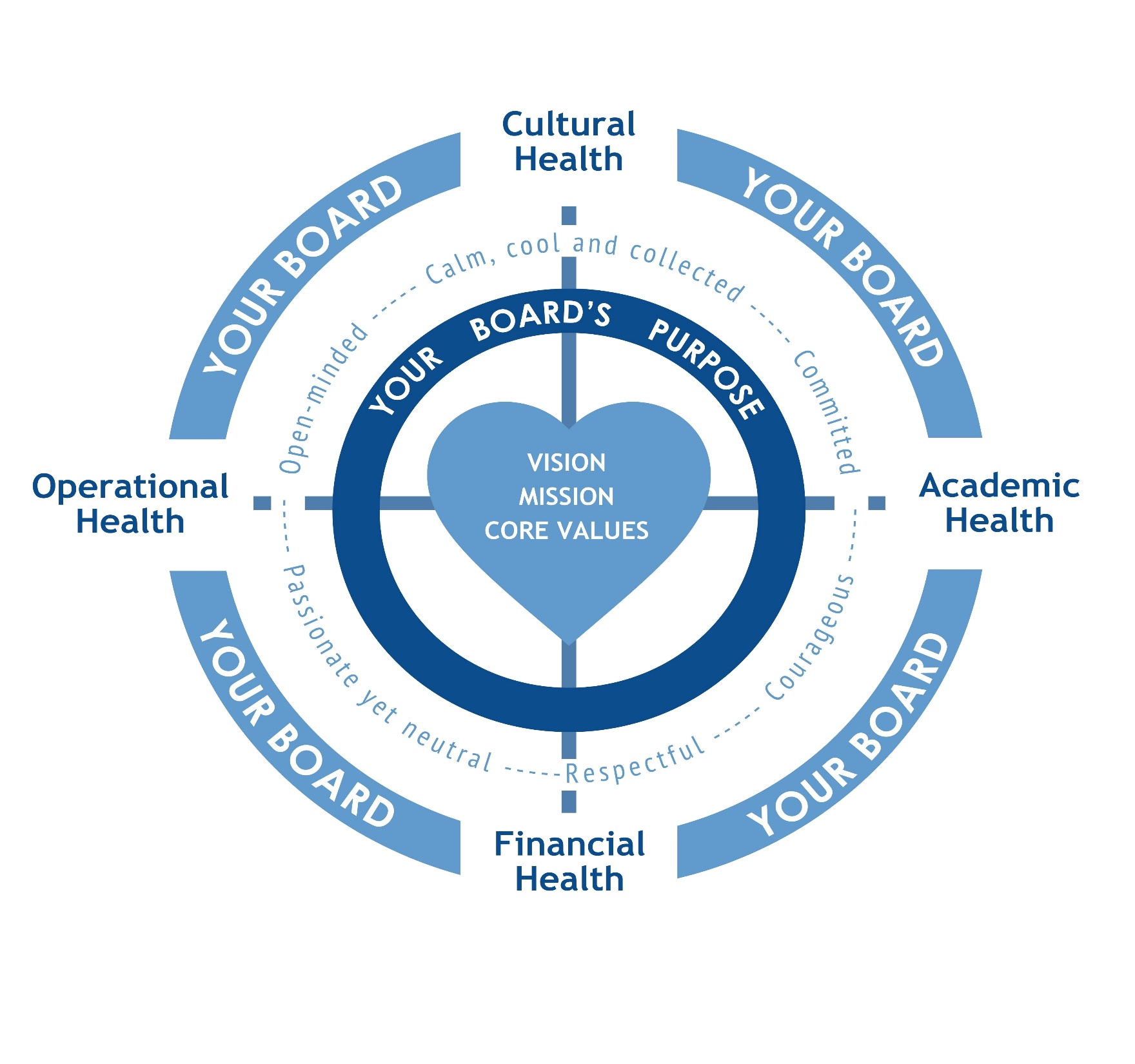 Assessing Health and Purpose
Thank you!